Урок – обобщение по теме                    «Наречие».
Цели урока
Обобщить и расширить сведения о наречии как самостоятельной части речи;
Систематизировать и повторить орфограммы, связанные с изучением наречий;
Учить находить наречия в тексте, группировать в смысловые группы, составлять предложения и тексты, используя наречия в своей речи.
Женя  пройдя по к.ридору зашла в комнату  находившуюся в самом конце. Здесь стоял письме(нн,н)ый стол, на нем чернильный прибор  пепельница (не) большое зеркало. Справа лежал старый ободра(нн,н)ый револьвер. Тут же у стола, в облупле(нн,н)ых и исцарапа(нн,н)ых ножнах, стояла кривая турецкая сабля.
Группы наречий по значению
Образа действия
Места
Времени
Степени
Причины
Неопределенные
Отрицательные
Отрицательные наречия
Н.чуть,  н.как,  н.кто,
Н.скН.  с кем,  н.что,  н.почем,
олько,  н.сколечко,  н.куда,
Н.мало,  н.когда,  н.откуда.
Буквы о,а в суффиксах наречий
Сначал(),  напевн(), докрасн(),  искос(), досыт(), досрочн(), дочист(), вправ(), запрост(), слев(), наглух().
Ь после шипящих
Лож(), мираж(), замуж(), встреч(), свеж().
Вскач(), плач(), уж(), сыч(), задач().
Сплош(), увлеч()ся, лиш(), брош(), неуч().
Колеш(), кирпич(), плющ(), навзнич(), грач().
Наотмаш(), щелоч(), настеж(), реч(), невтерпеж().
-Не- с наречиями
И навестим поля пустые, леса, (не) давно столь густые…
Мы сваливать (не) вправе вину свою на жизнь.
Кусака убежала на край сада и оттуда (не) отступно глядела на уголок террасы.
Выглядел он отнюдь (не) красиво, поэтому стоял поодаль.
Знакомство с ним далеко (не) приятно.
Калитку отворив чуть-чуть, выходит девушка (не)смело.
Слитно, раздельно, через дефис
(По)больше принести, лечь (на)боковую, (по)прежнему жить, (по)лучше сочинить, схватить (на) лету, это (в)четвертых, тратить( по)пусту, ударить( с) разбегу, (еле)(еле) двигался, (непо)далеку жить, сшить( на) глазок,  (где)(нибудь) переночуешь, (в)плотную подойти, гулять (по) двое,( по)заячьи прыгать.
Твое настроение на уроке
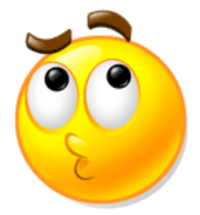 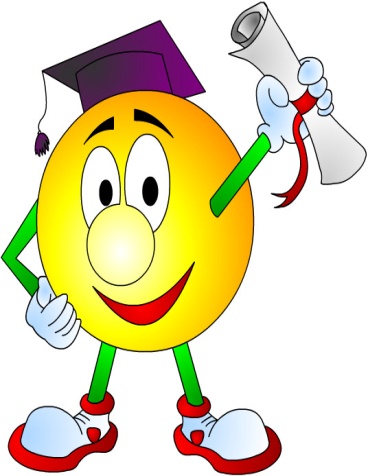 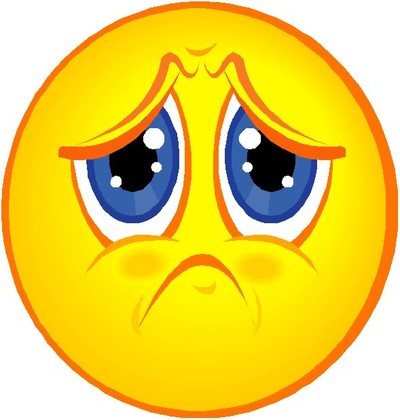 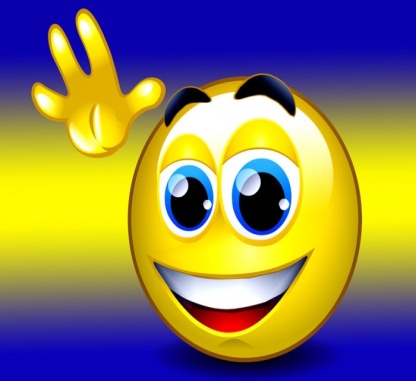 Домашнее задание.
Ползет вагончик канатной дороги. Из-за разницы в давлении позванивает в ушах. Вагончик болтается над заснеженным полем.  Боязно.  Оборвется? За промежуточной станцией лес кончается, скалы. Солнце исчезло. Маленькие фигурки лыжников то и дело исчезают в густом тумане.  Канат с подвешенными металлическими сидениями втягивают лыжников на гору.